Tecnología 3°
Proyecto maqueta sistema solar
https://sitios.mineduc.cl/enlaces/textos_escolares/3ro/#page-21
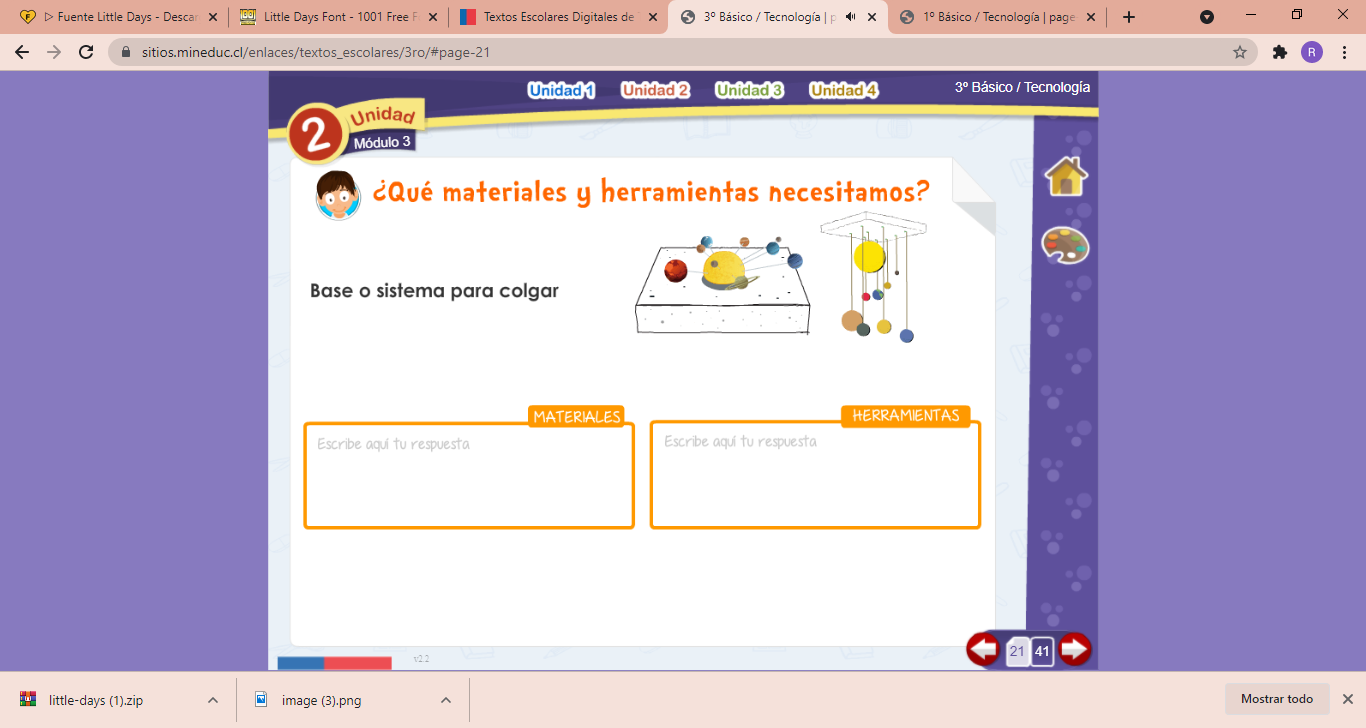 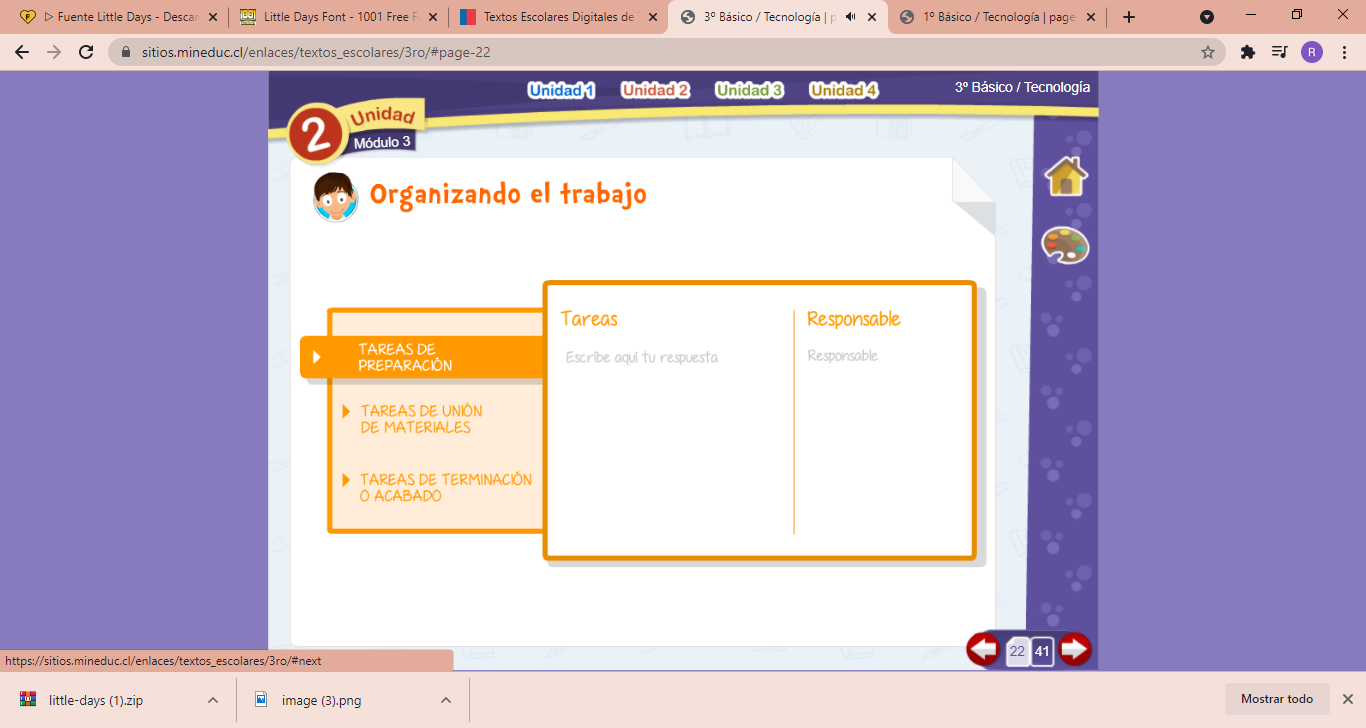 Debes tener preparados tus Materiales para elaborar tu maqueta el martes 19 de octubre